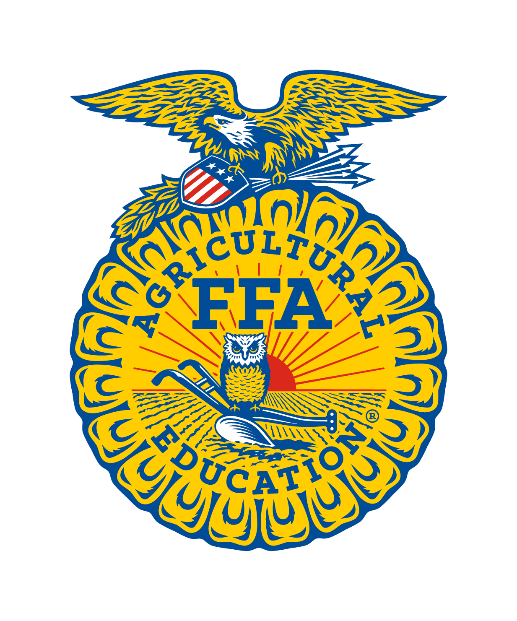 Georgia FFA 
Floriculture 
Equipment
Tips and Tricks
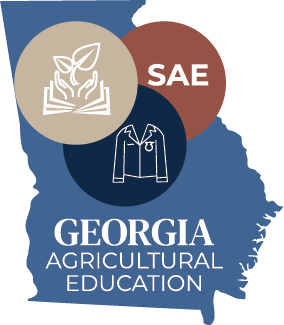 This is a free resource provided by Georgia Agricultural Education 
Original creator: Melissa Riley, Central Region Horticulture Teacher
Bypass Pruner
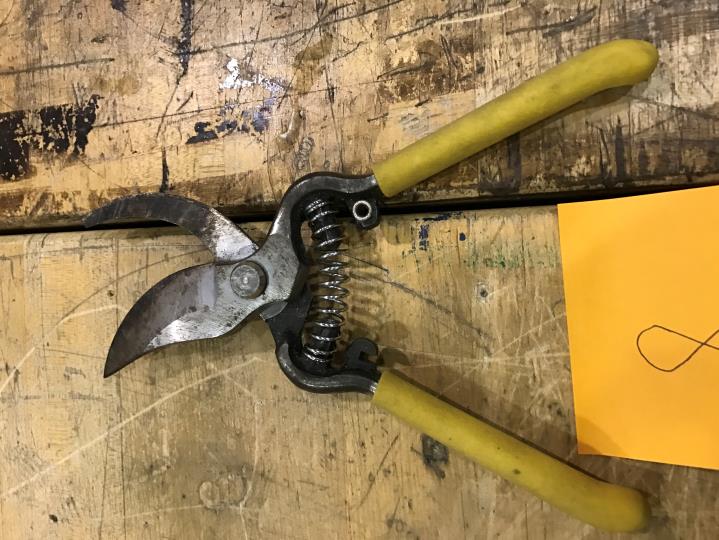 Bark Medium
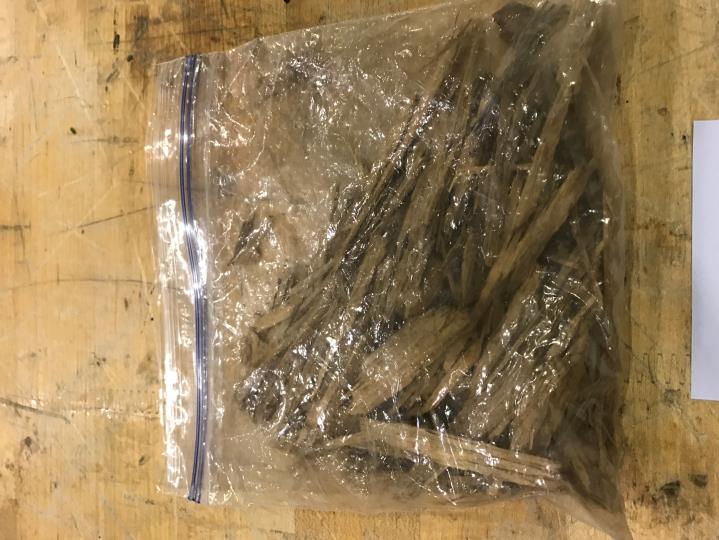 Bulb Planter
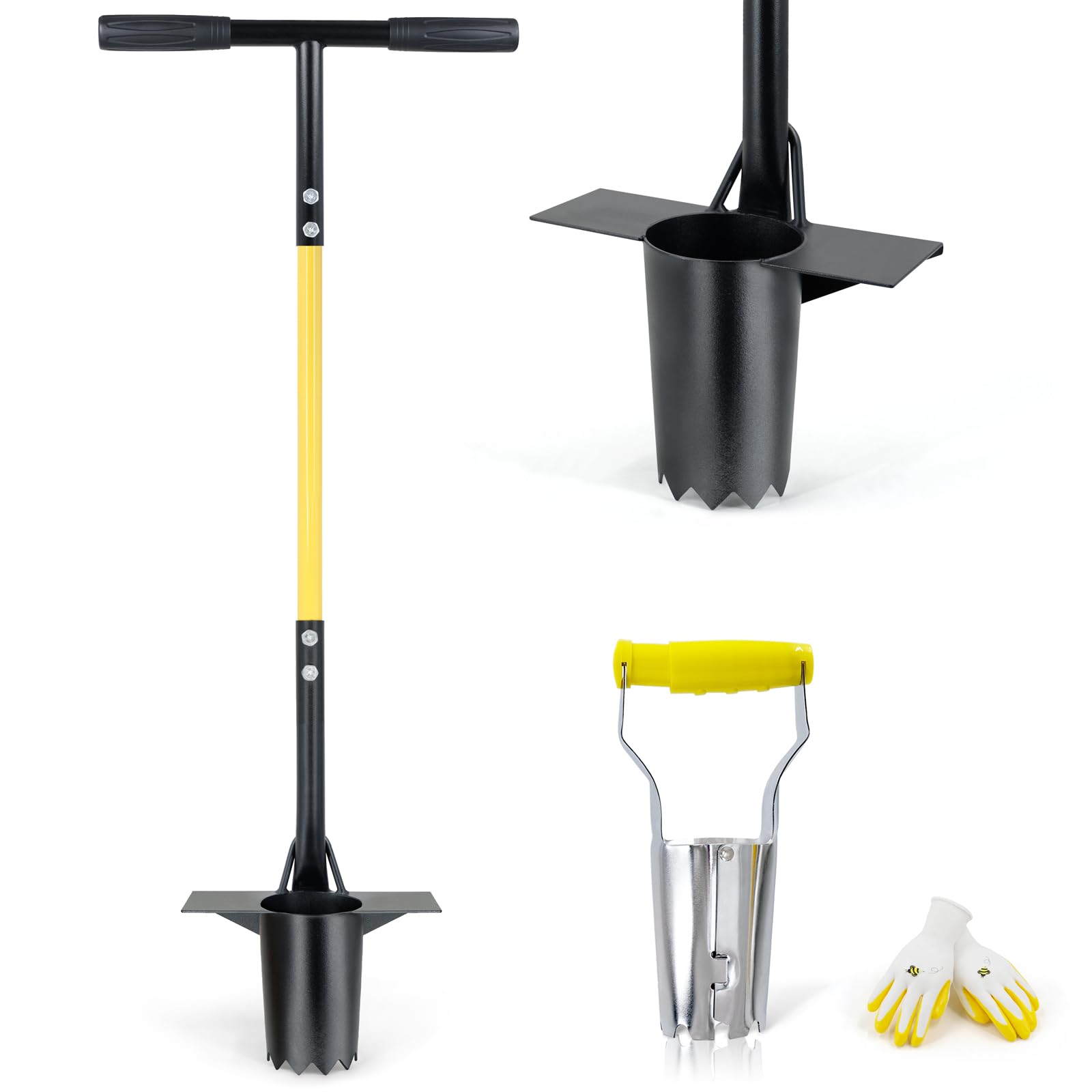 Cell Pack Container
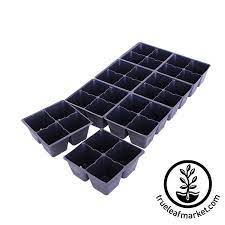 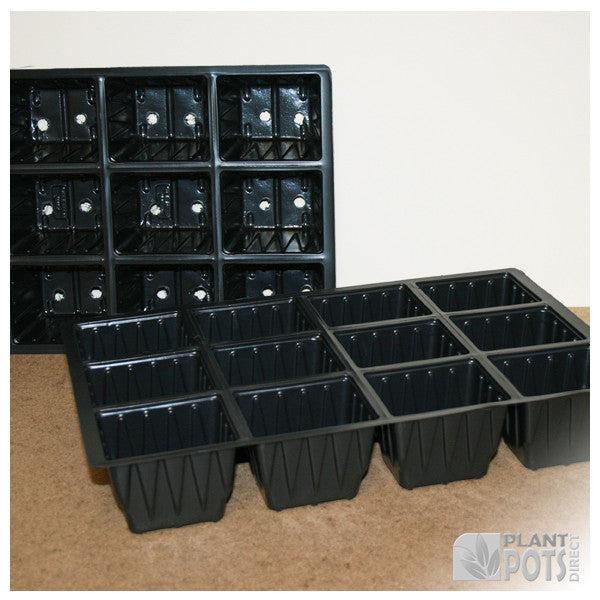 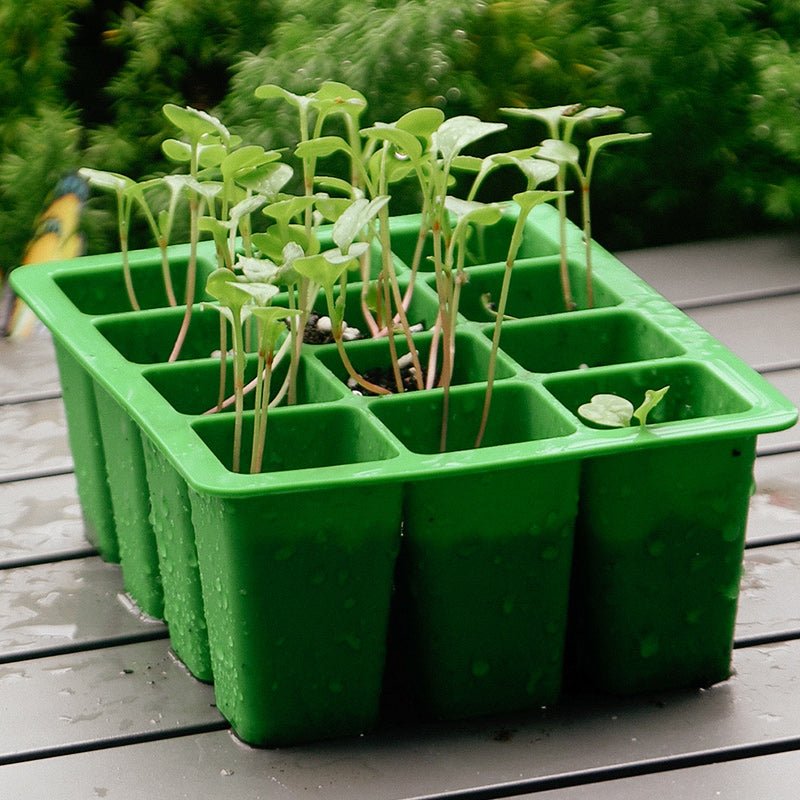 Coconut Coir/ Liner
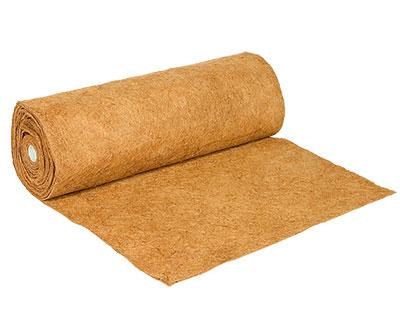 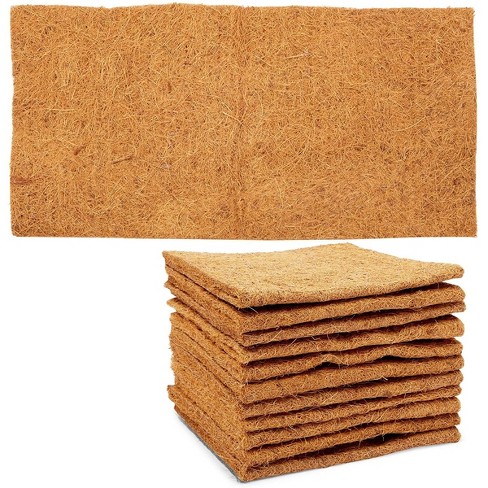 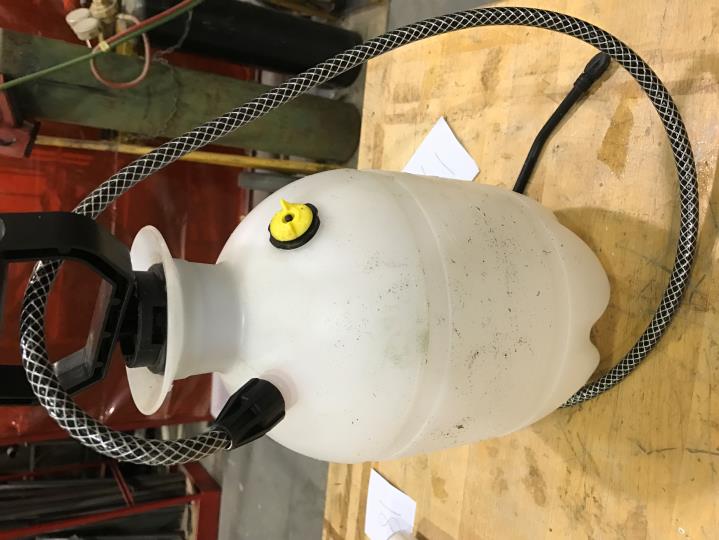 CompressedAir Sprayer
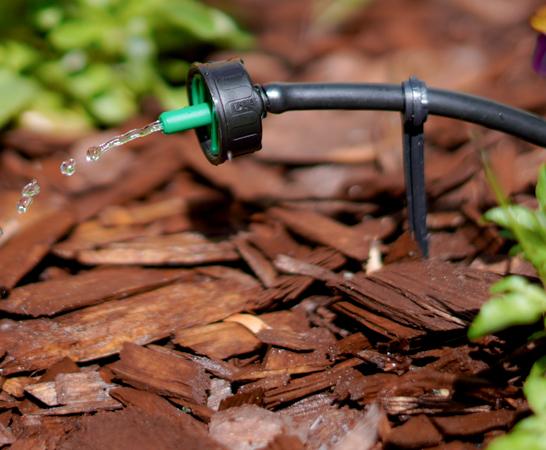 Drip Emitter, Irrigation
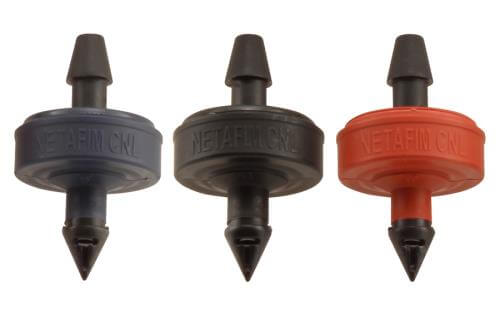 Dry Foam
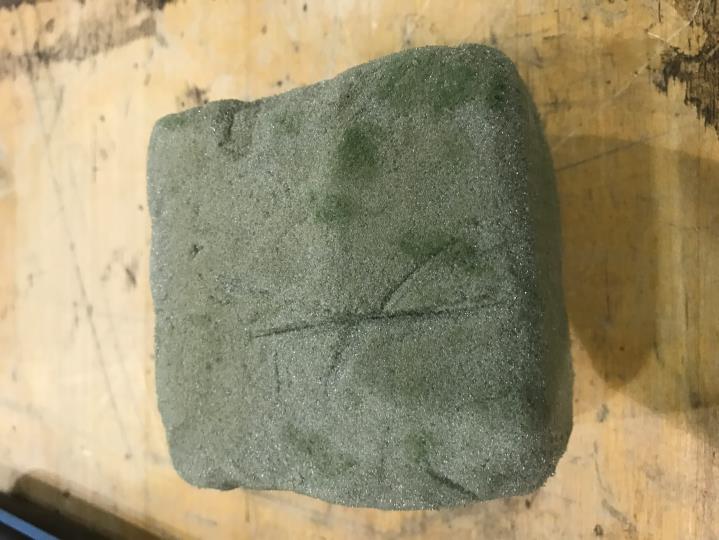 Floral Foam
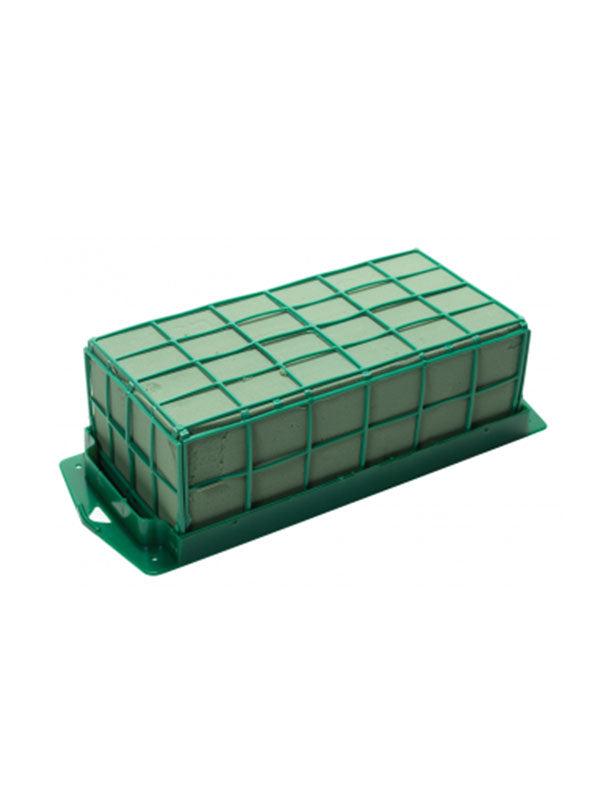 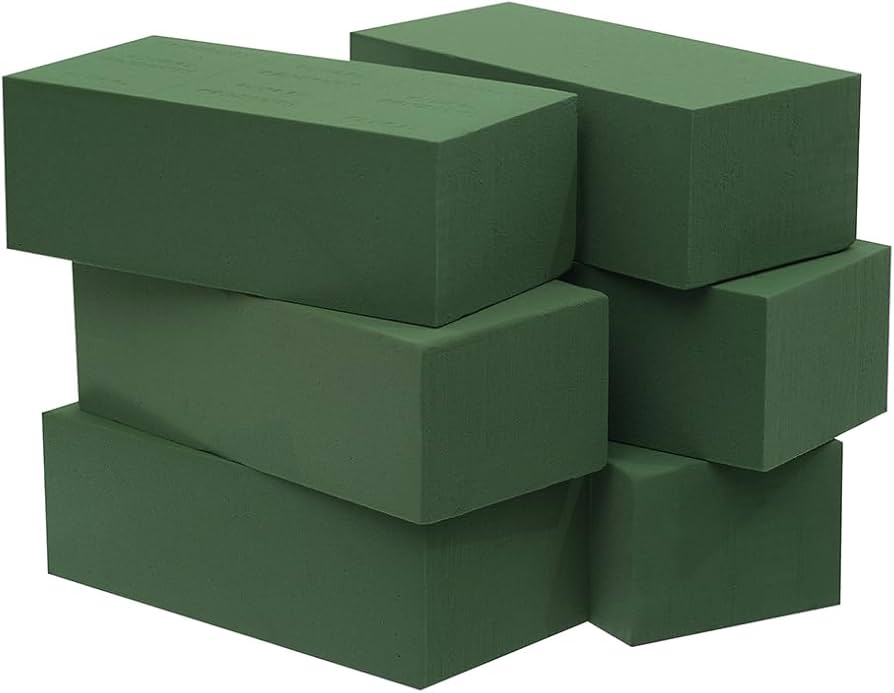 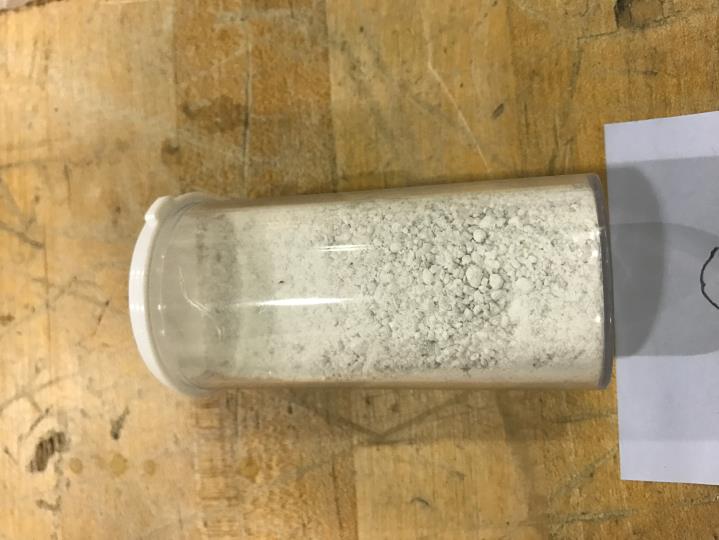 Ground Limestone
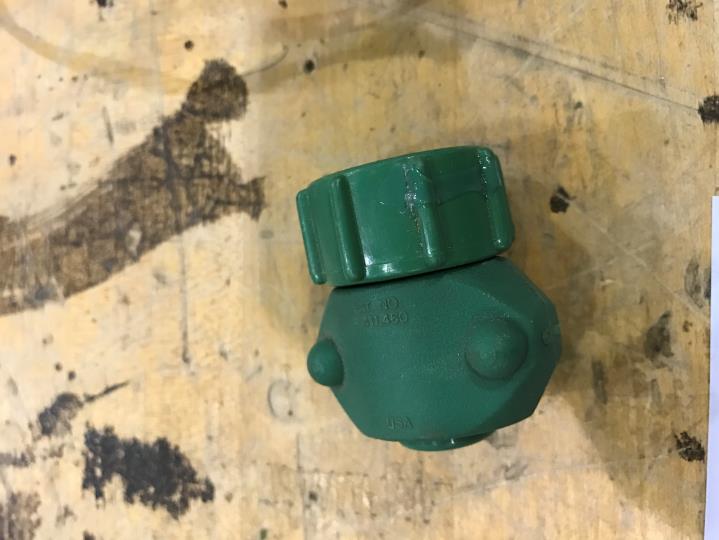 Hose-endRepairFitting
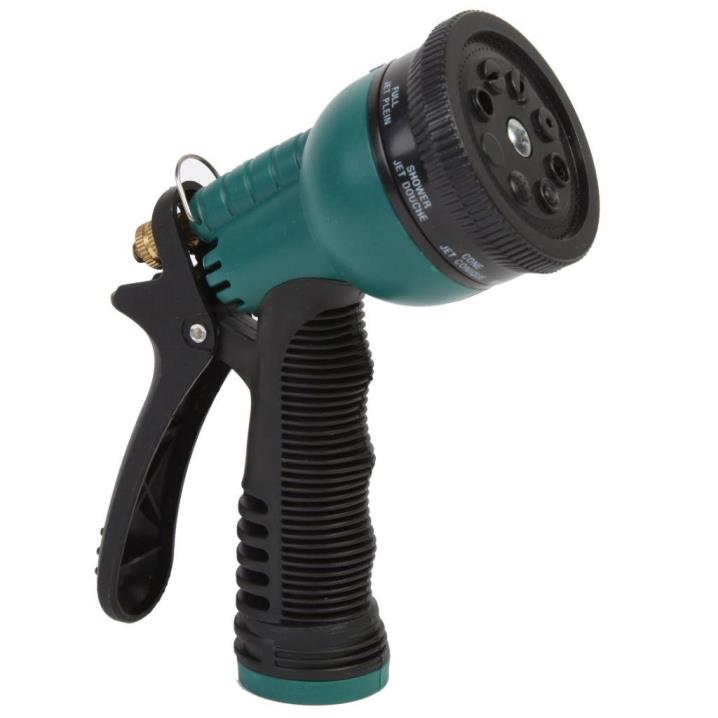 Hose-endSprayer
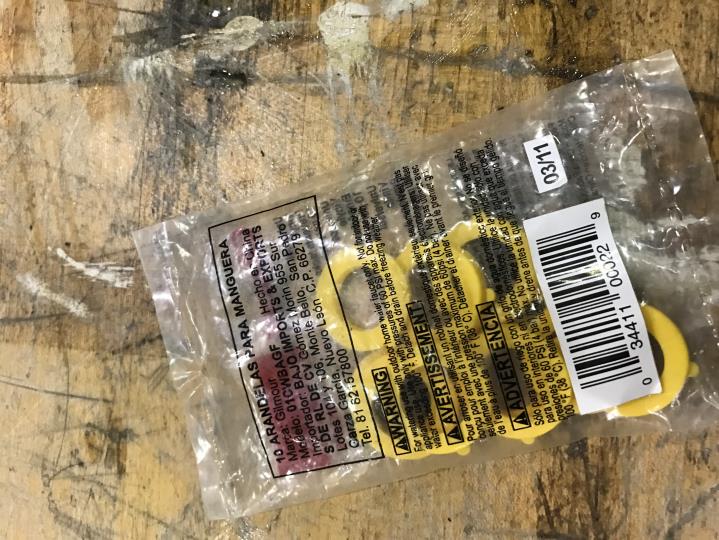 Hose-endWasher
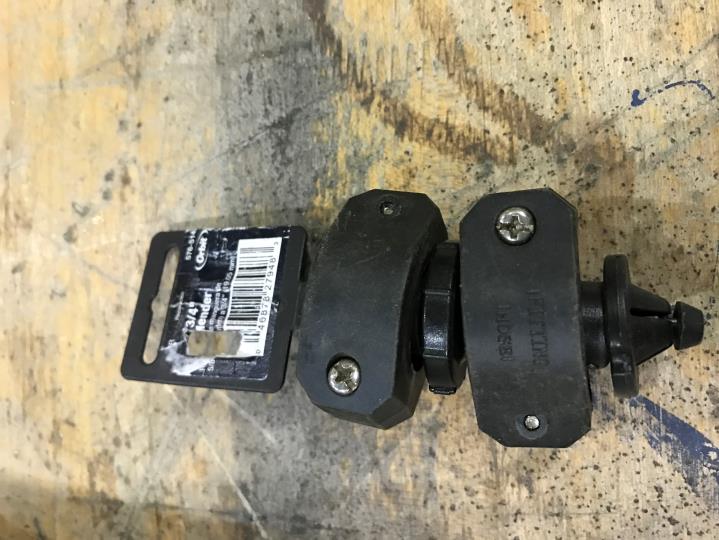 HoseRepairCoupling
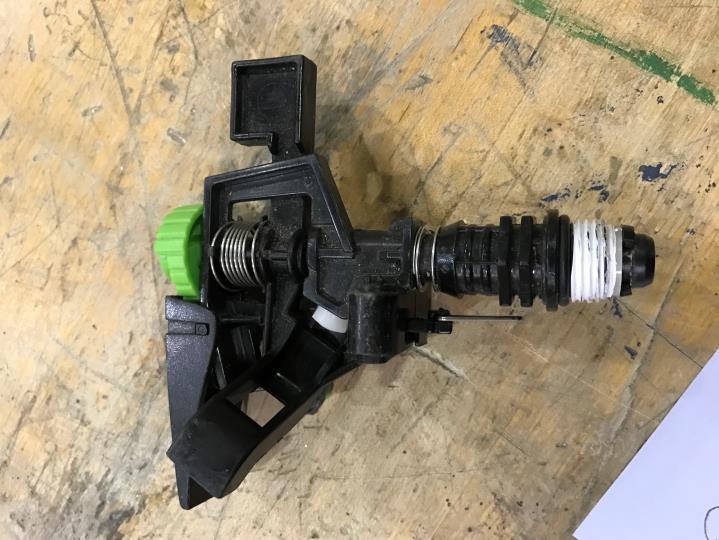 Impulse Sprinkler
Irrigation Timer
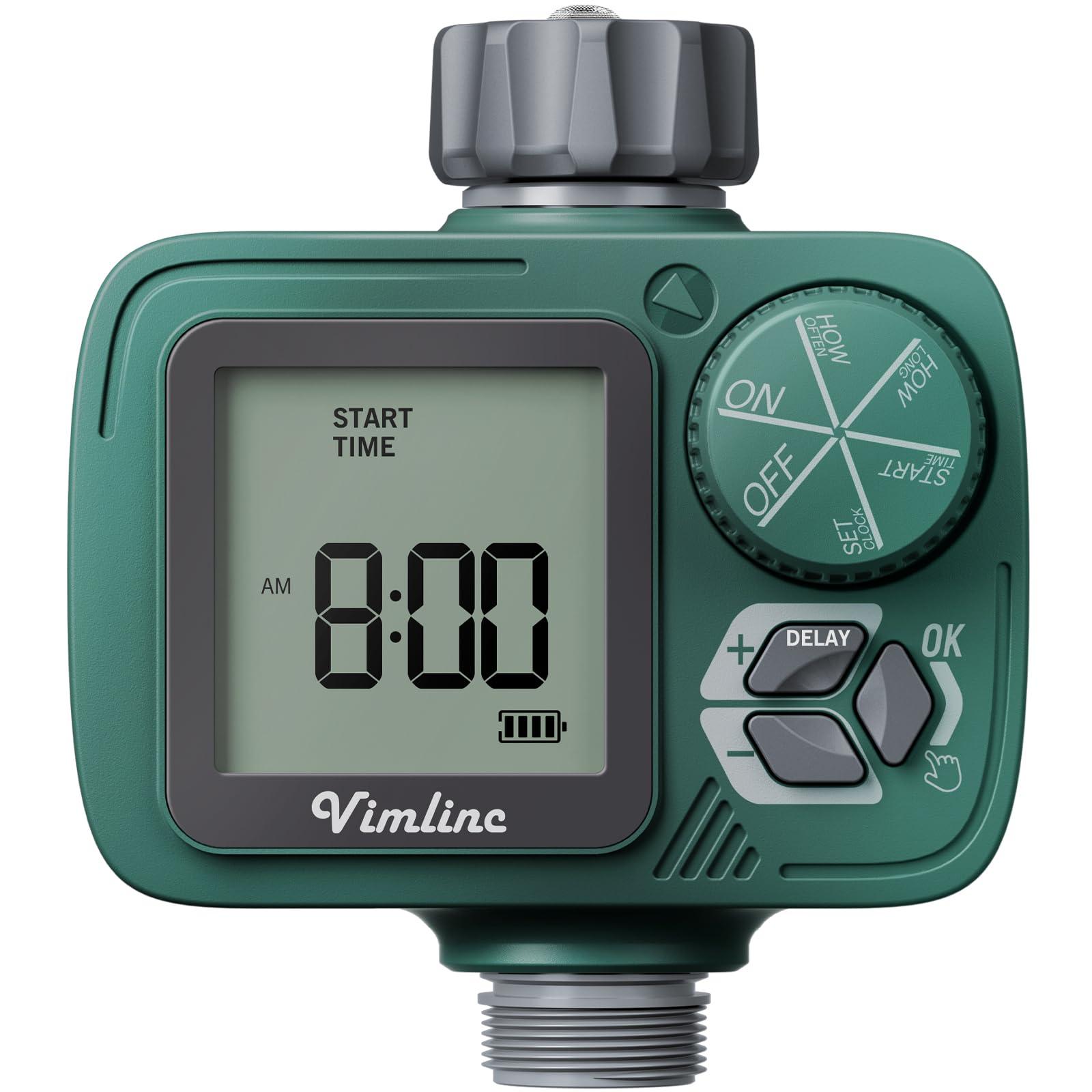 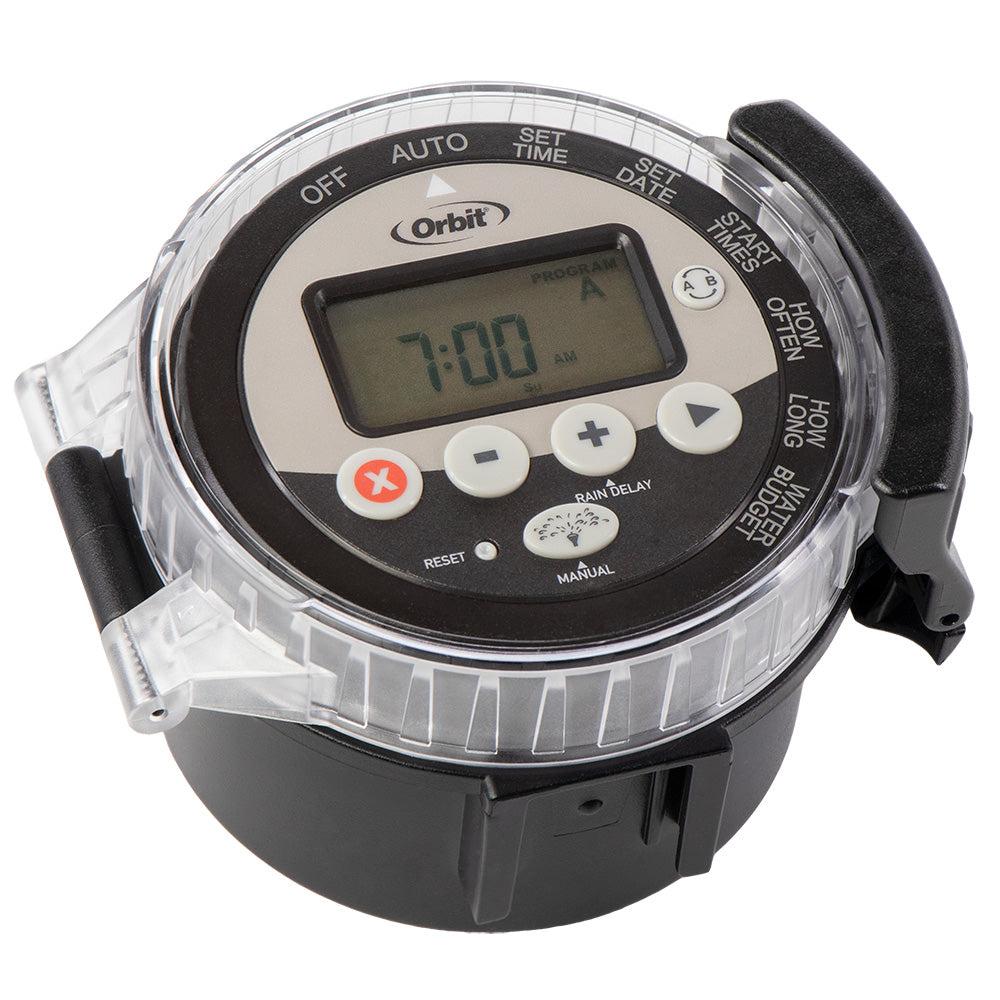 Mist Nozzle (Mist Bed)
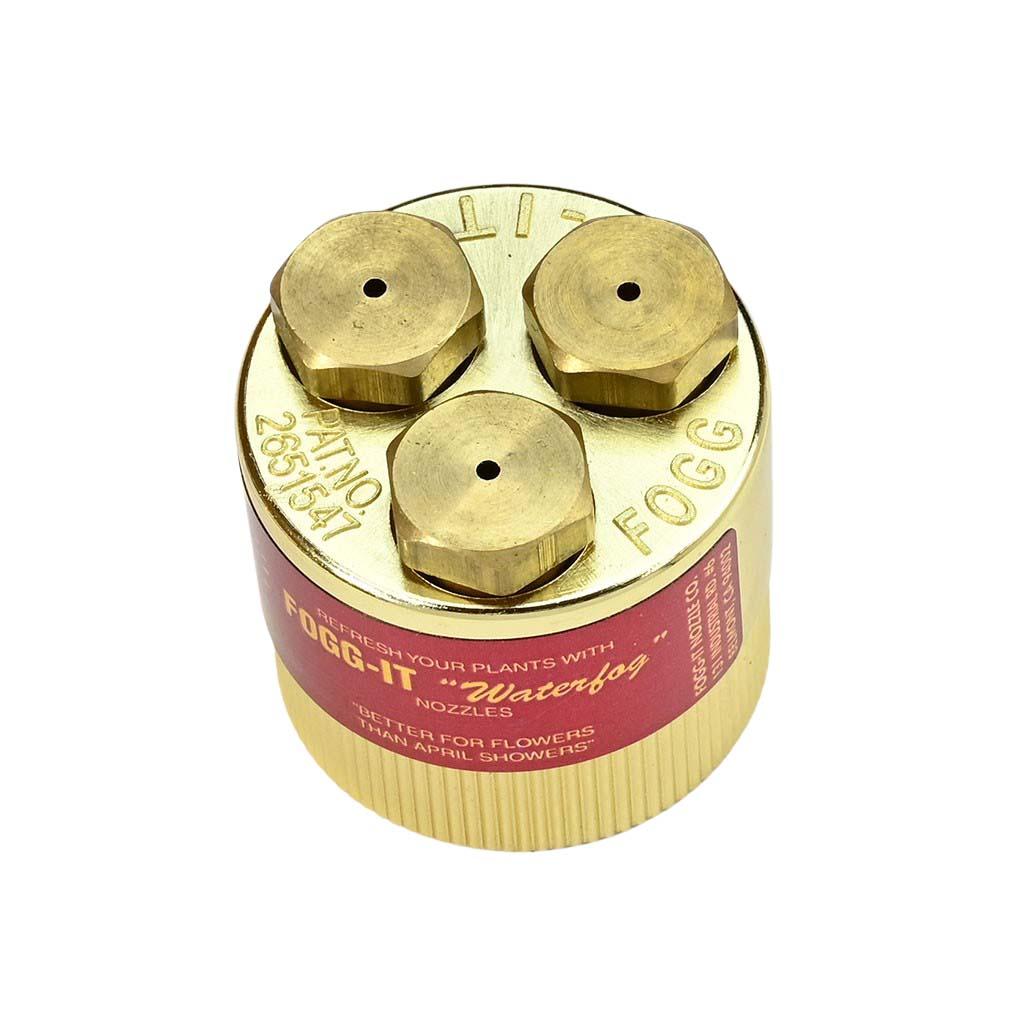 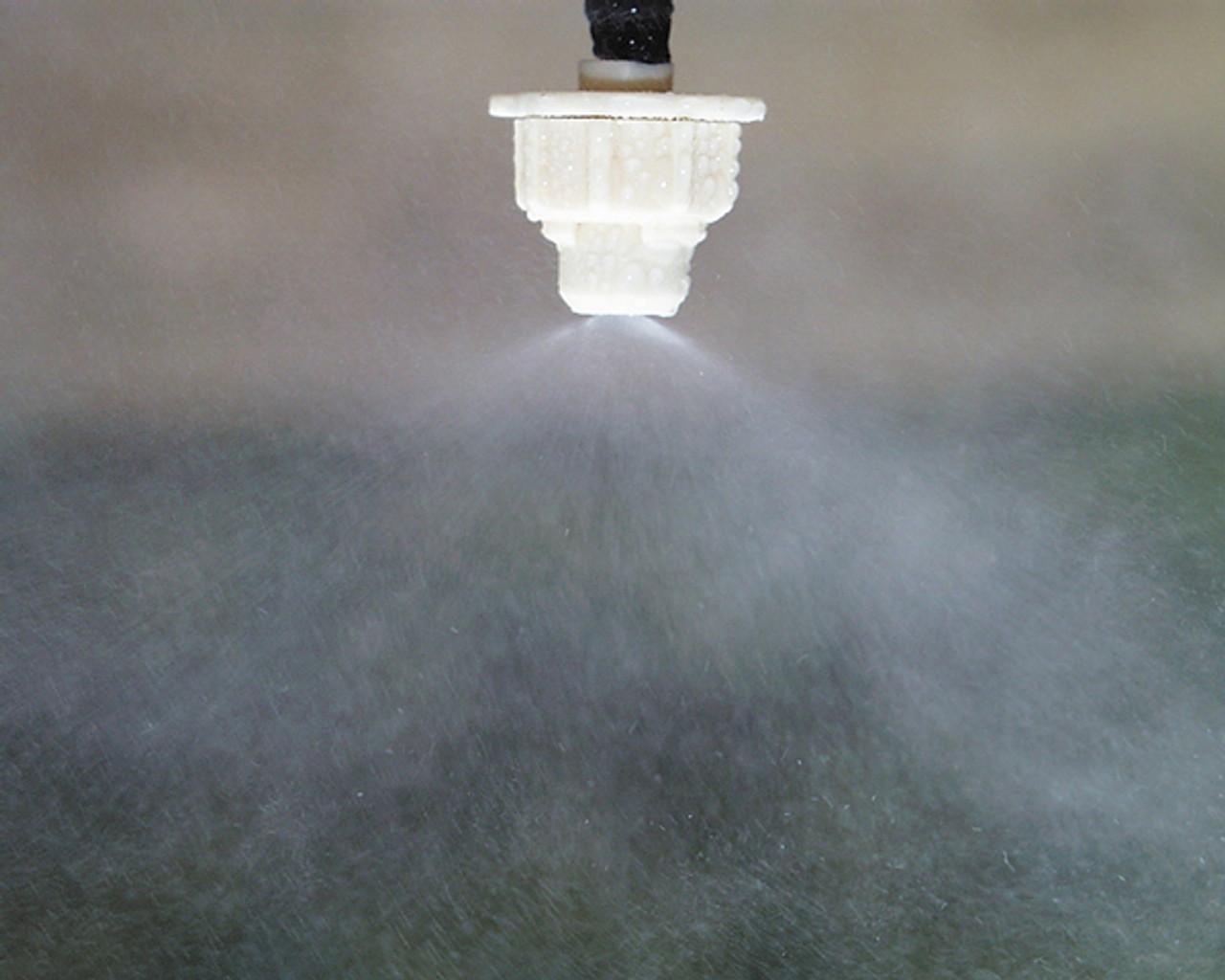 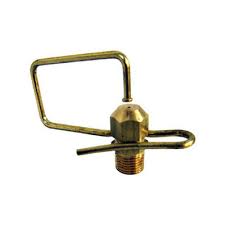 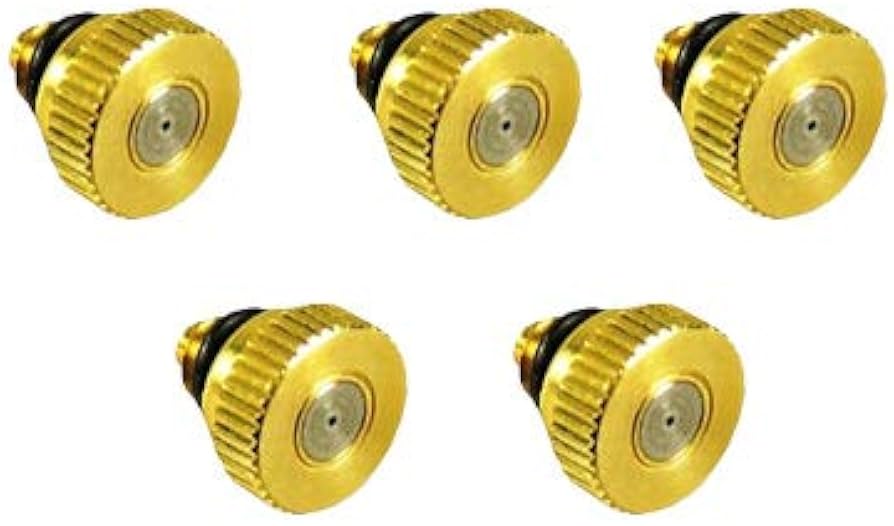 Peat Moss
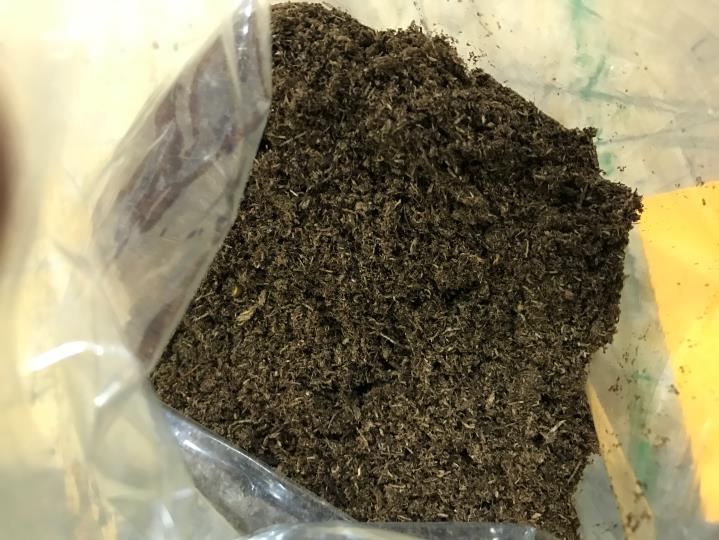 Perlite
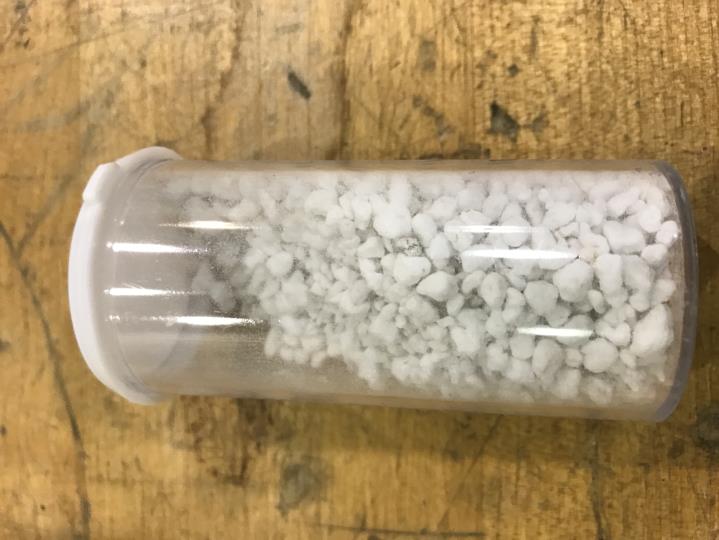 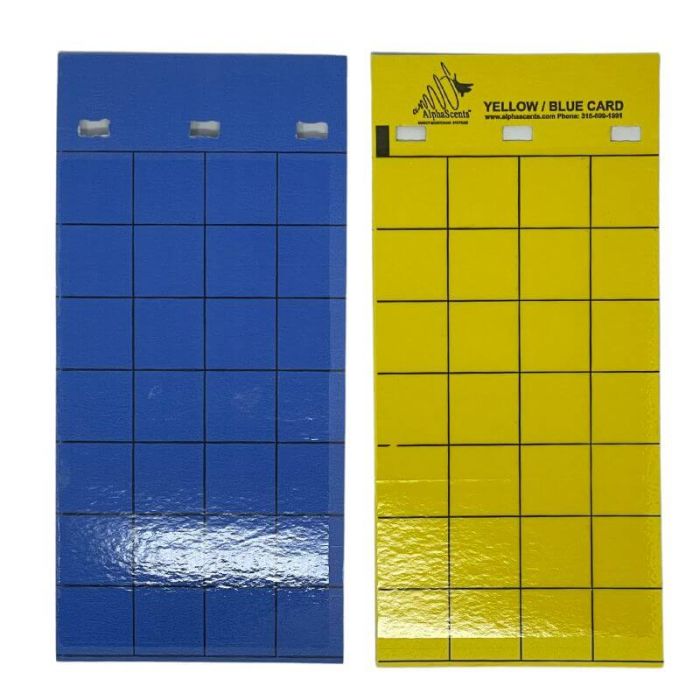 Pest Strips
pH Testing Meter
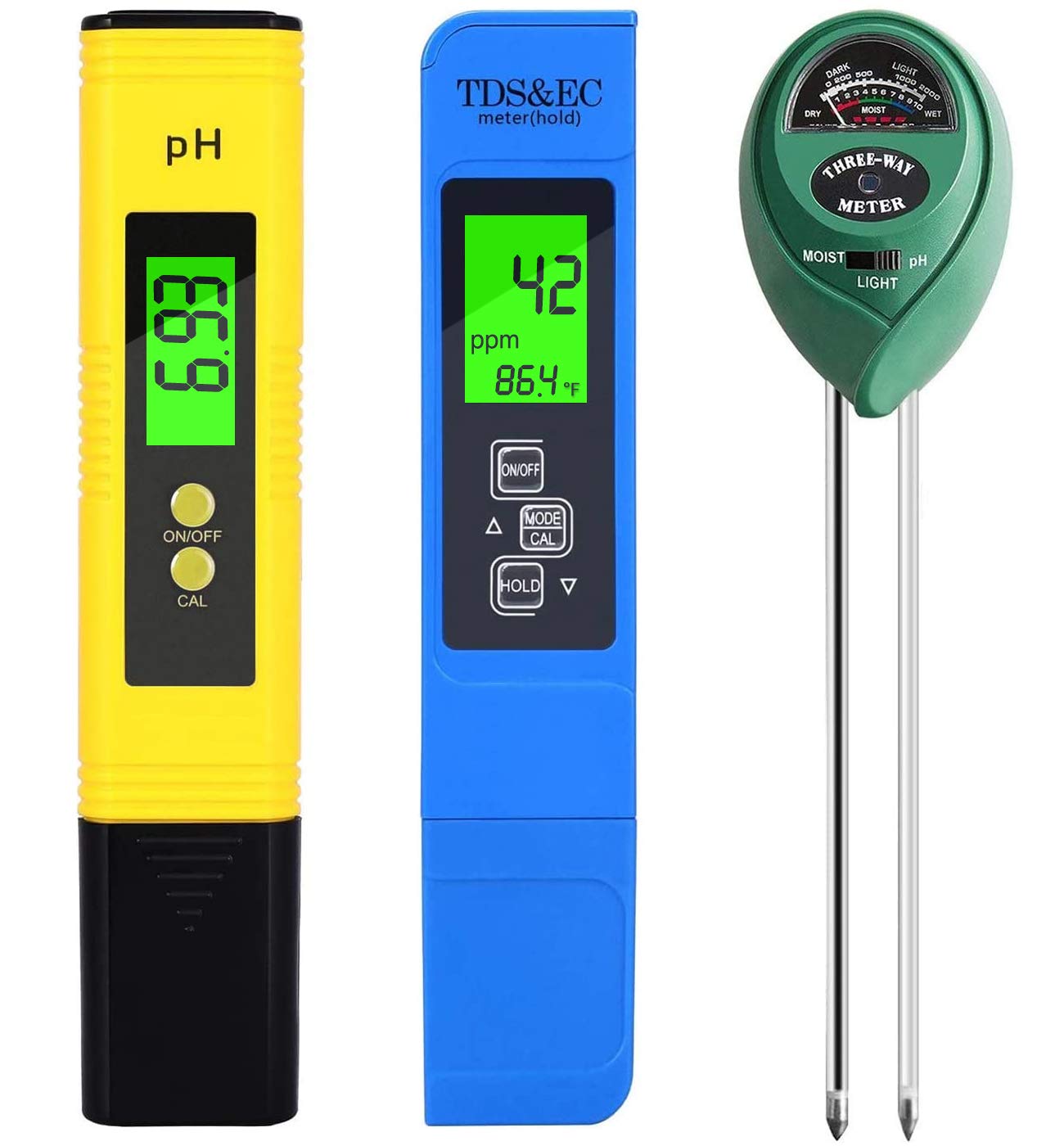 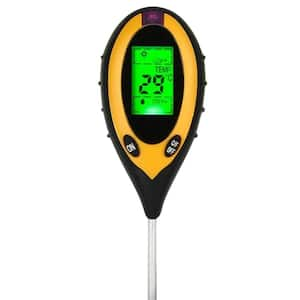 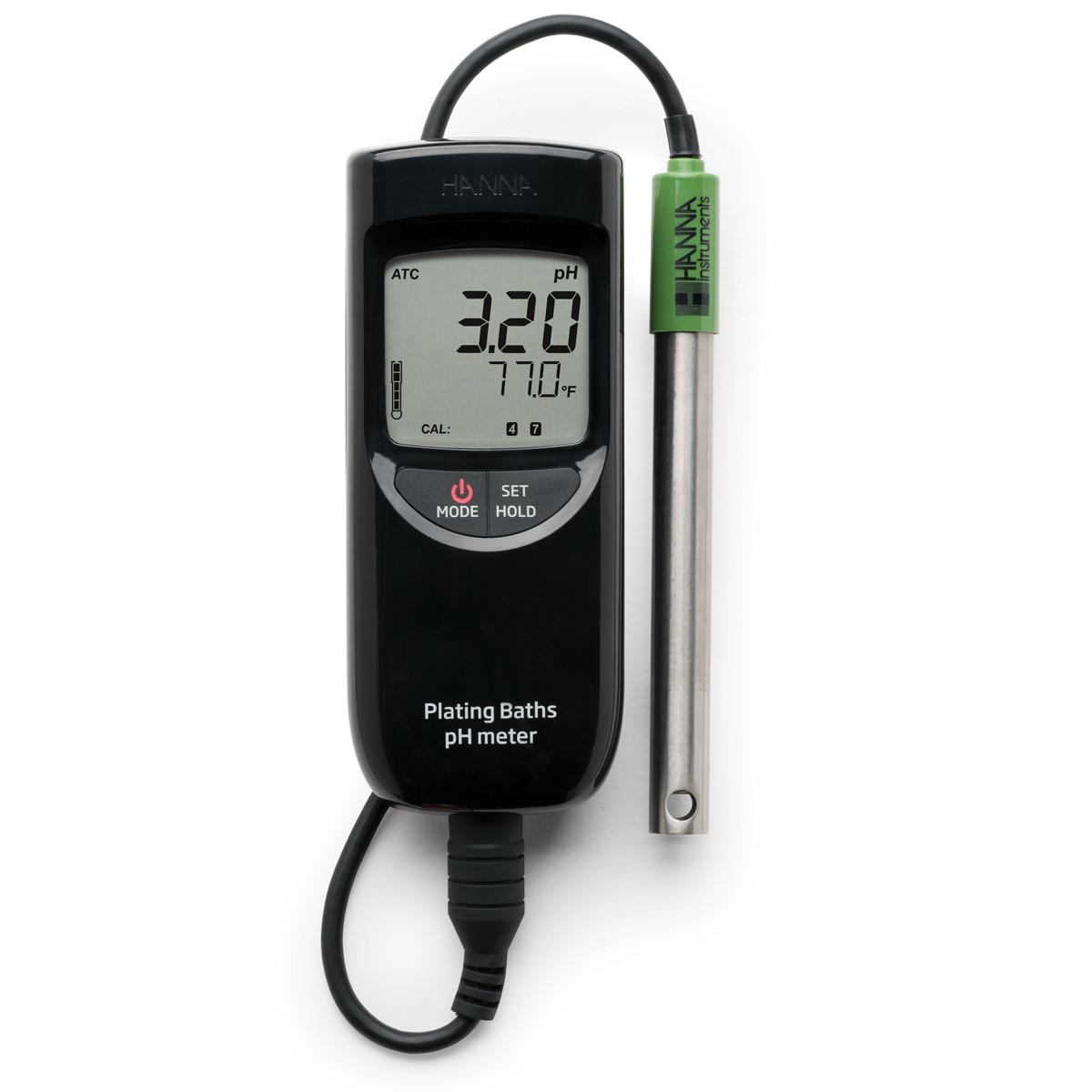 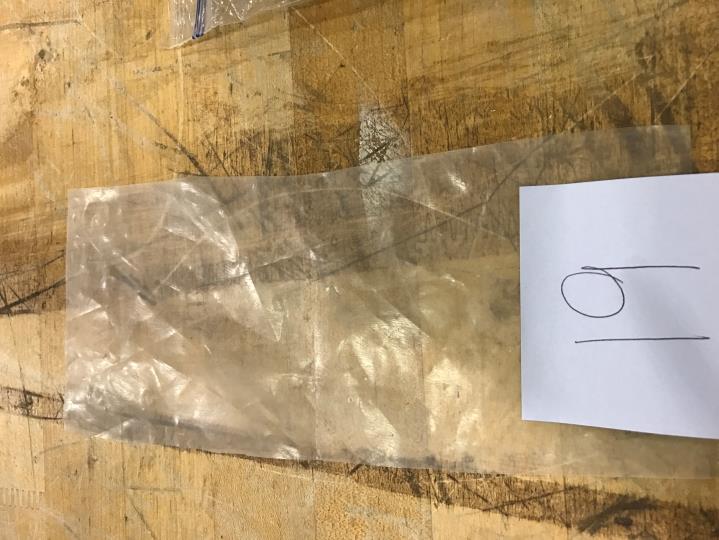 PolyethyleneFilm
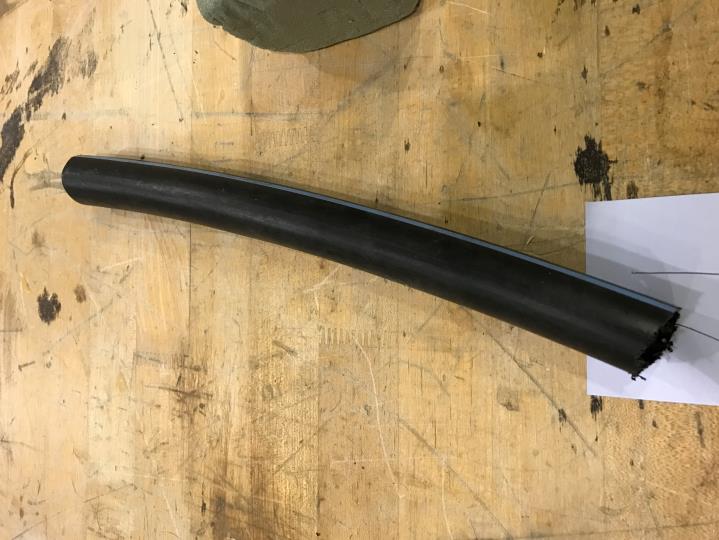 PolyethylenePipe
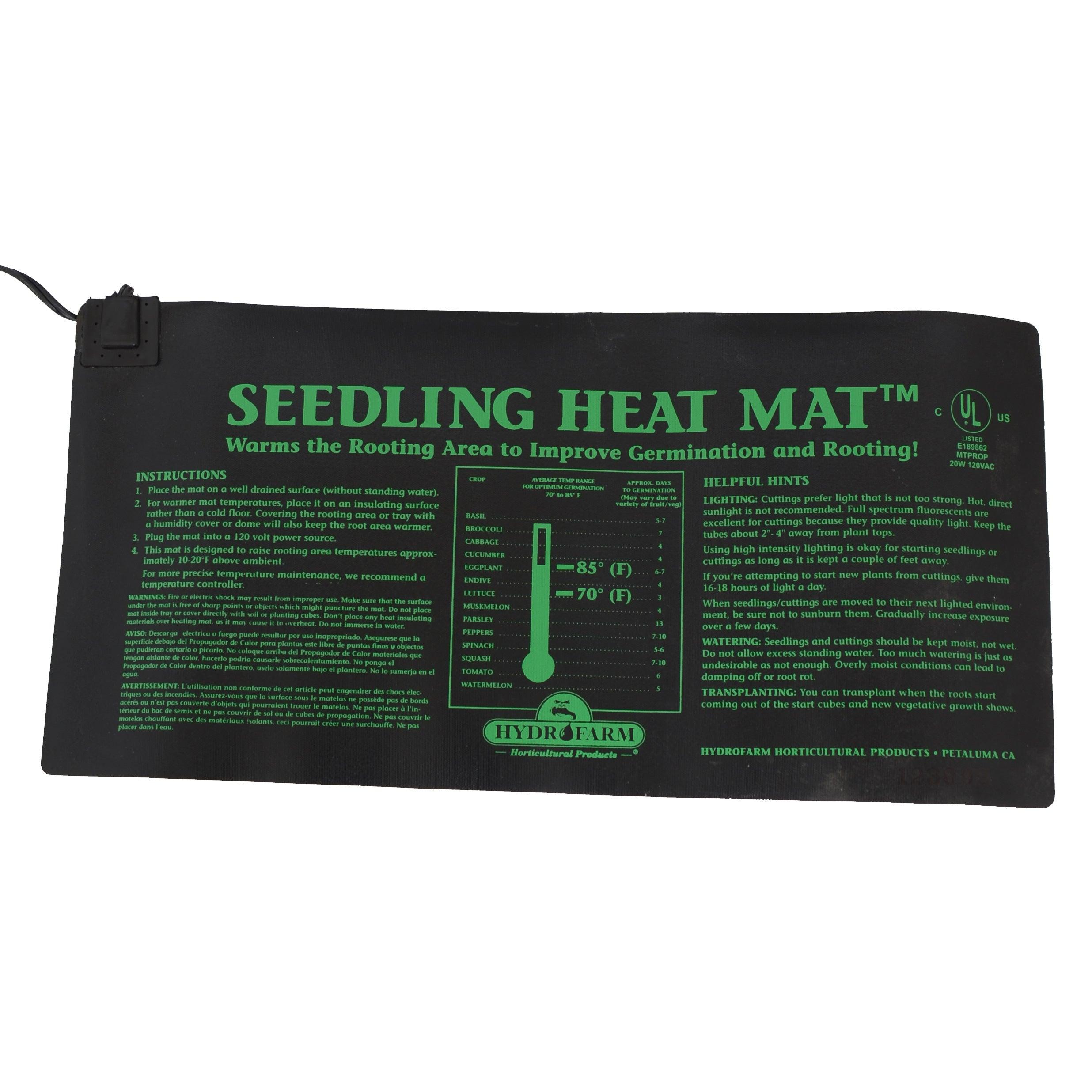 Propagation Mat
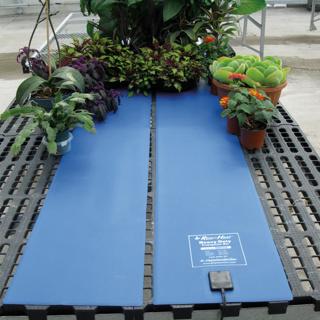 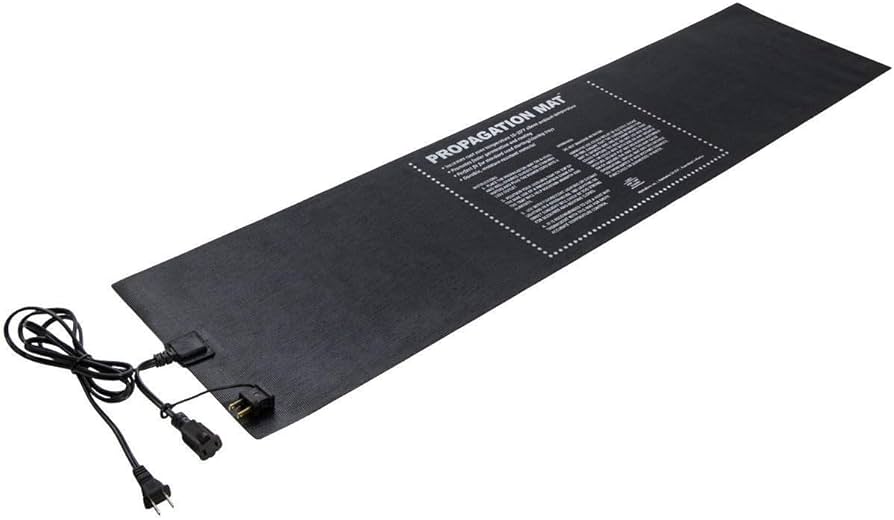 Propagation Tray
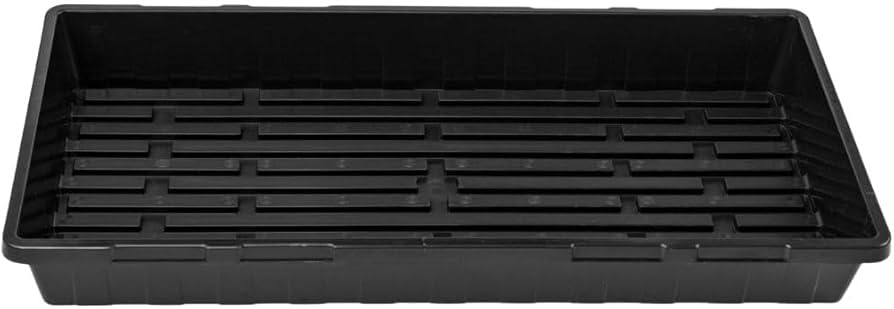 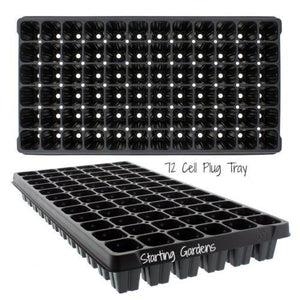 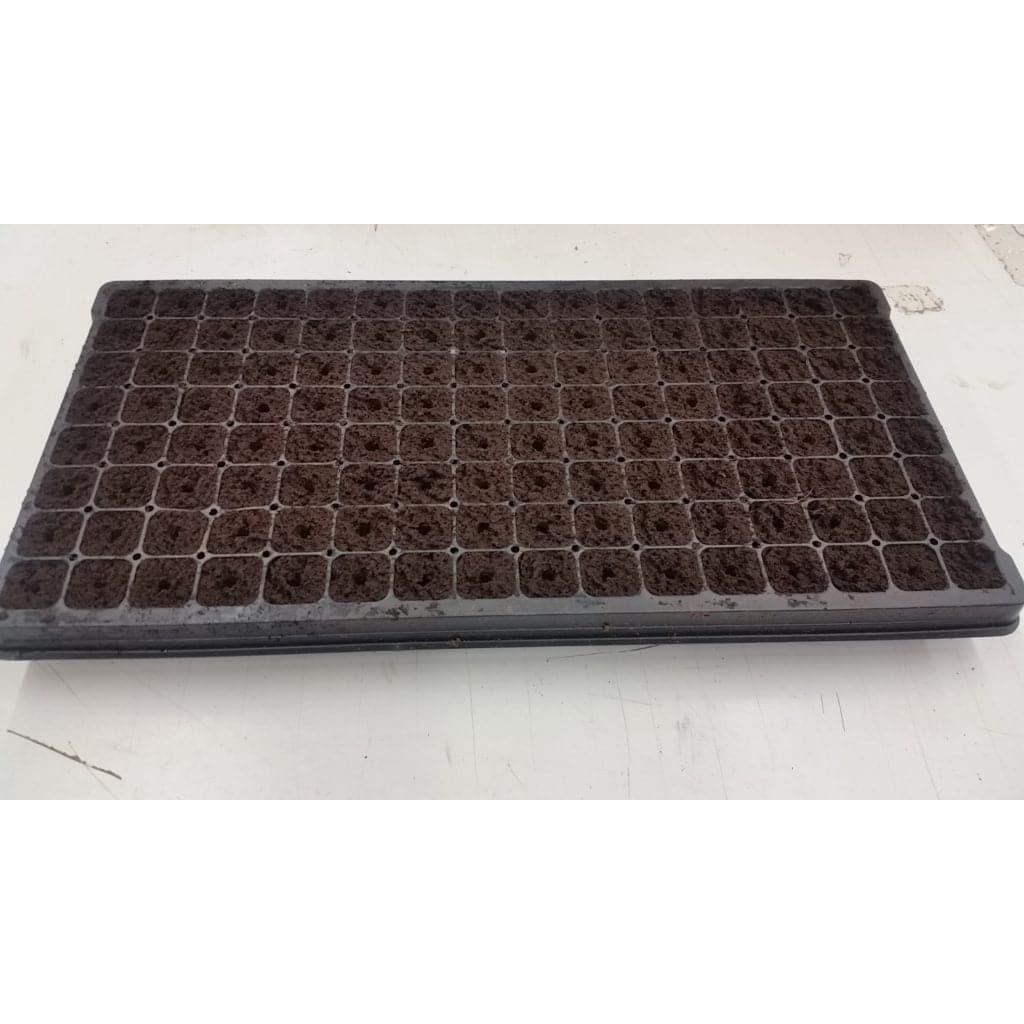 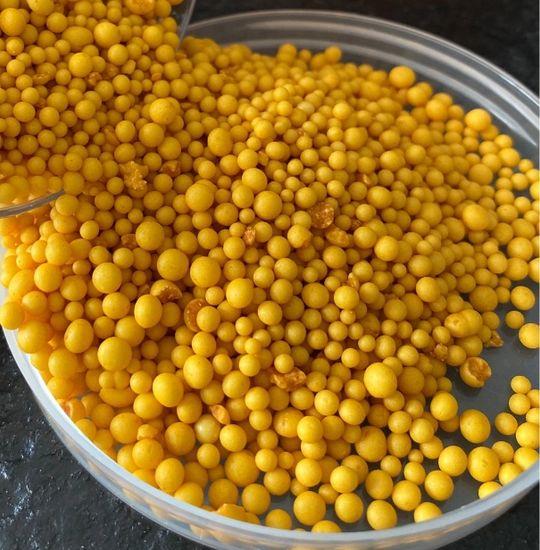 Resin-CoatedFertilizer
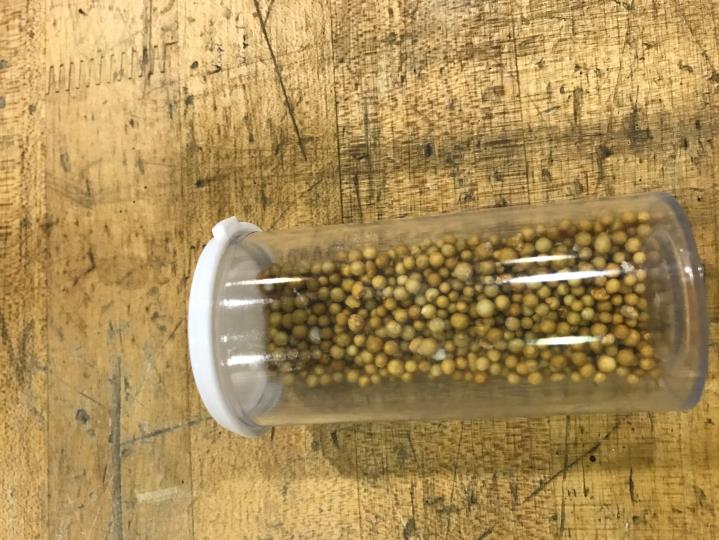 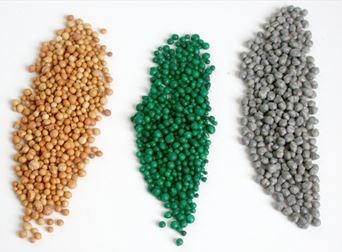 Respirator
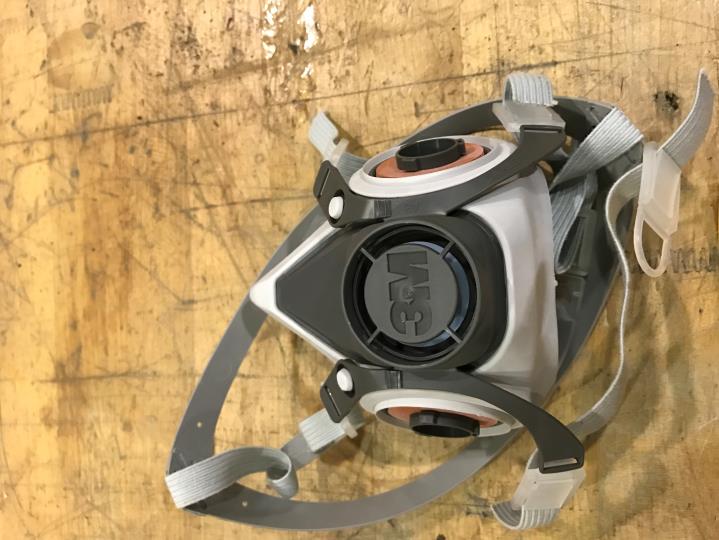 Sand
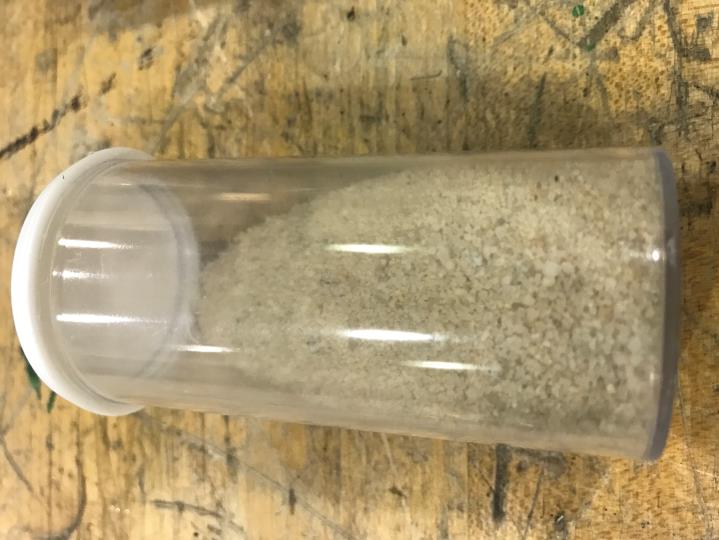 ShadeFabric
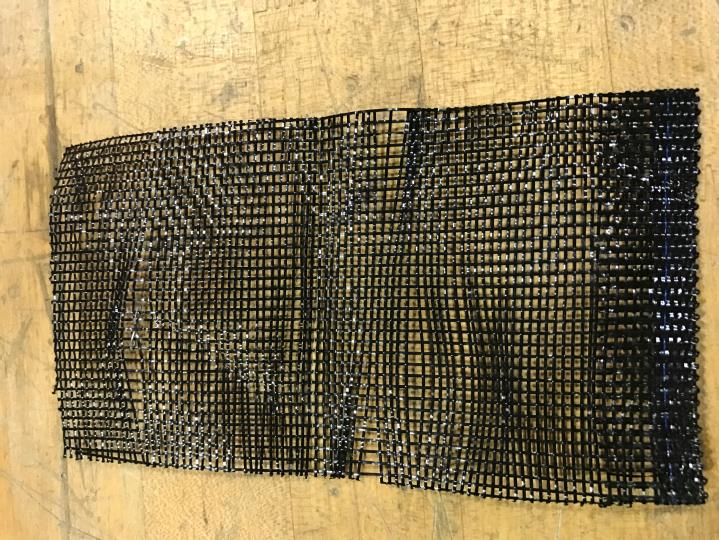 Sheet Moss
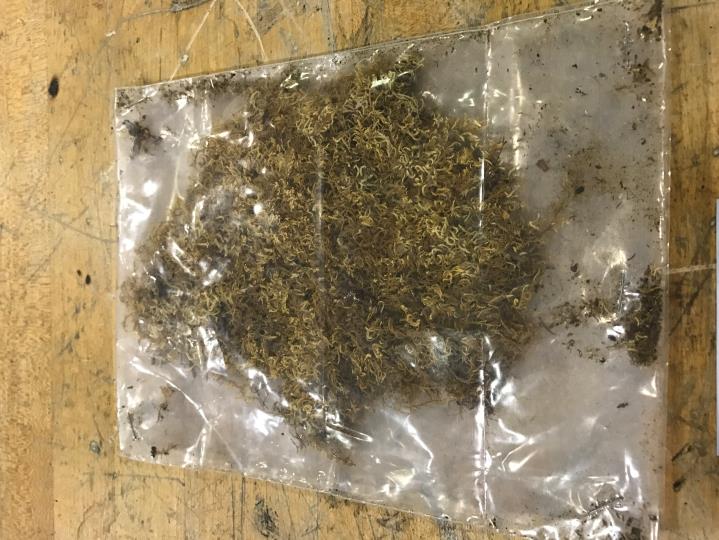 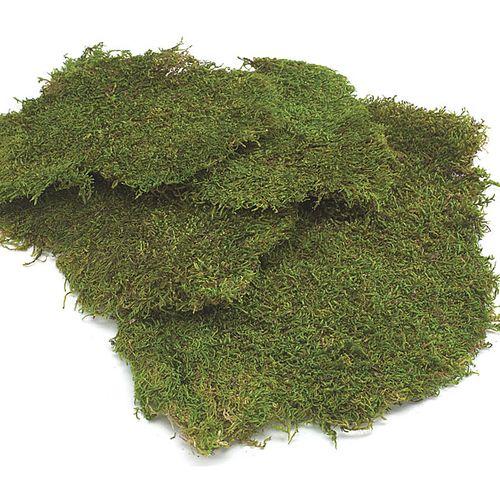 Siphon Proportioner
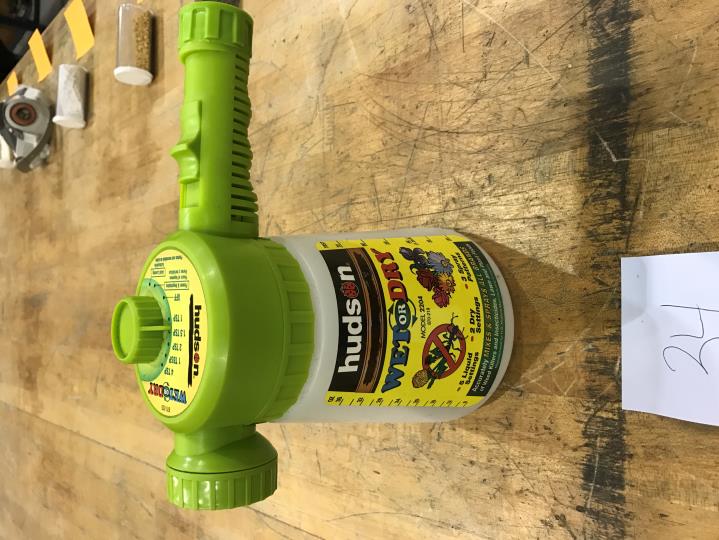 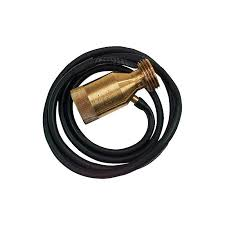 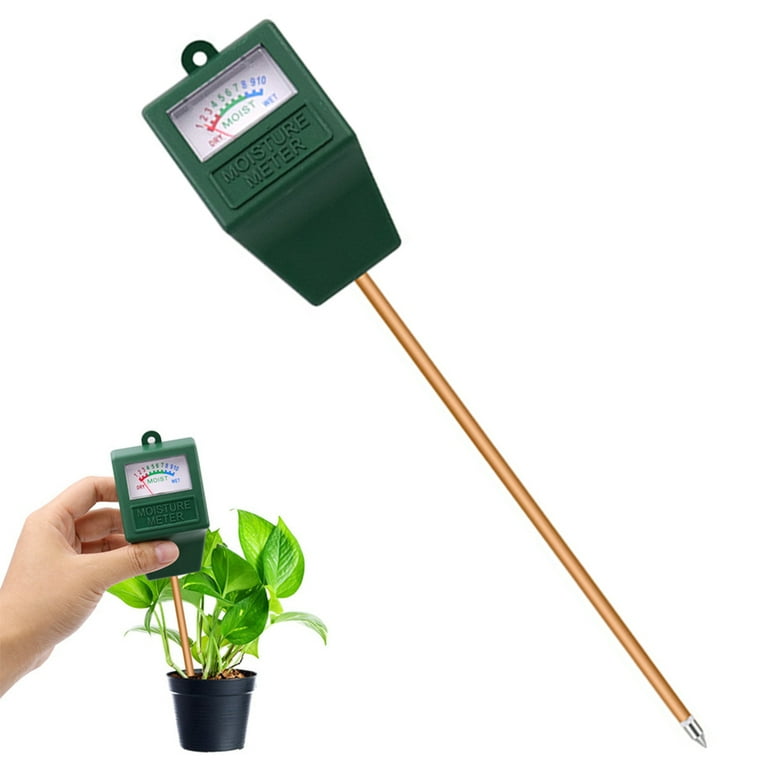 Soil Moisture Meter
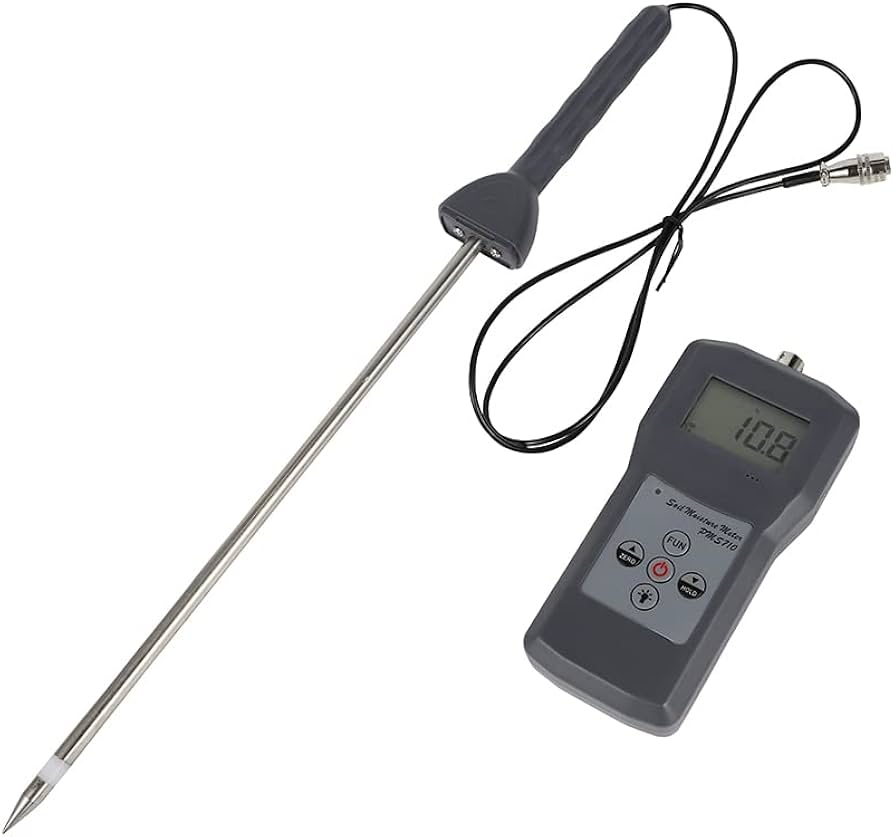 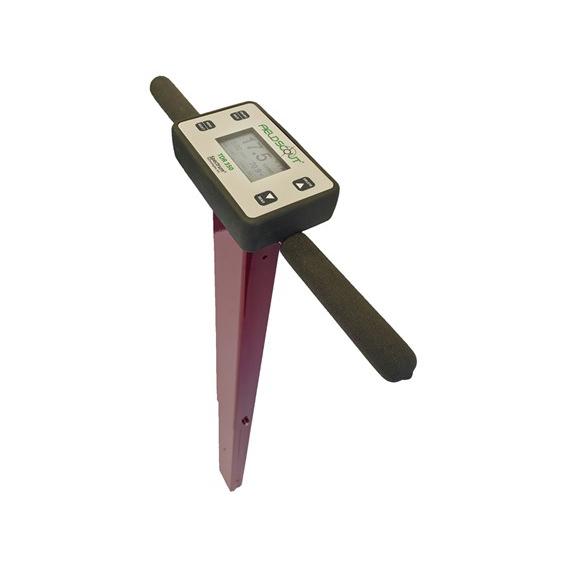 Solenoid Valve
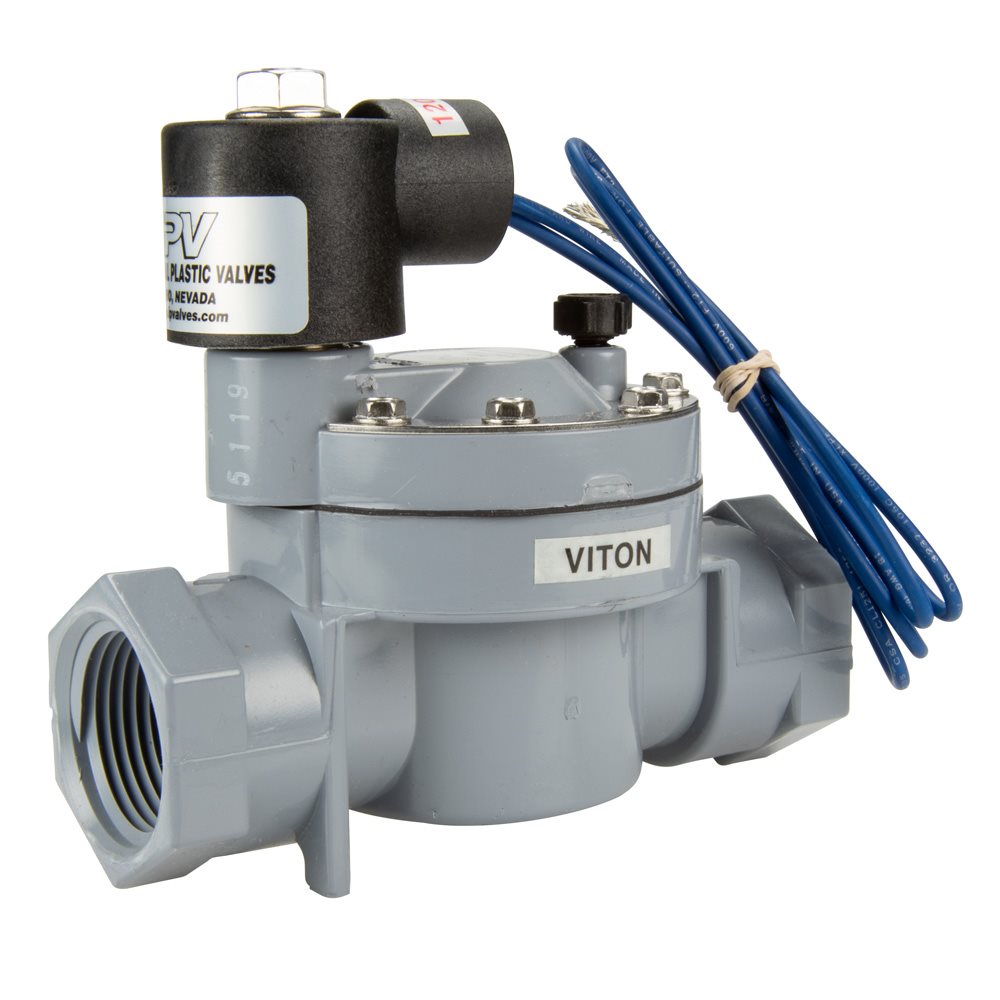 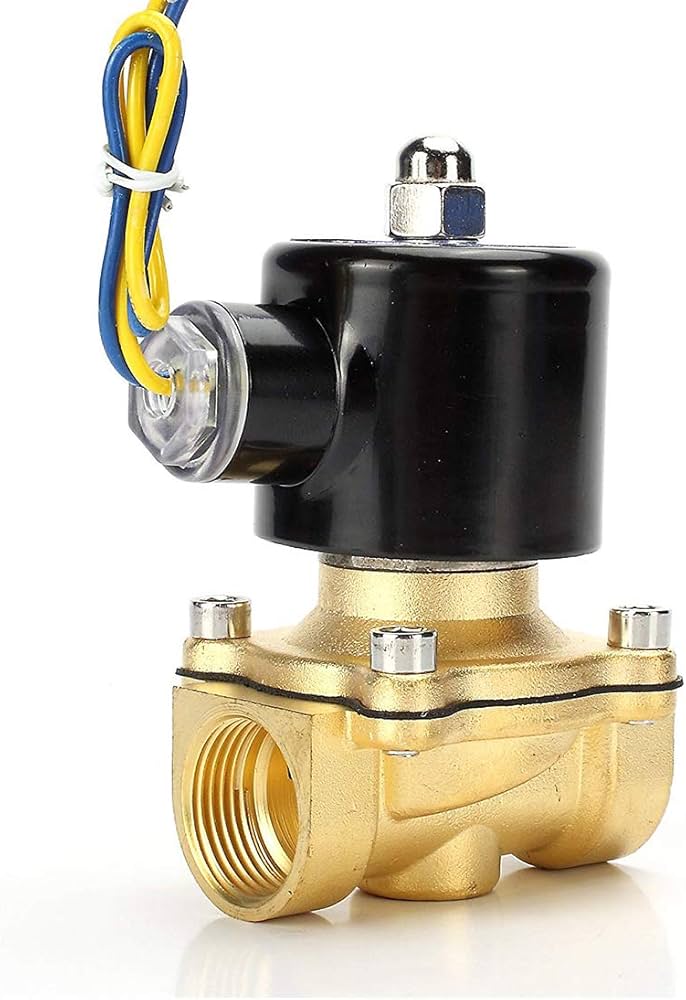 Spaghetti tubing (1/4” diameter or less)
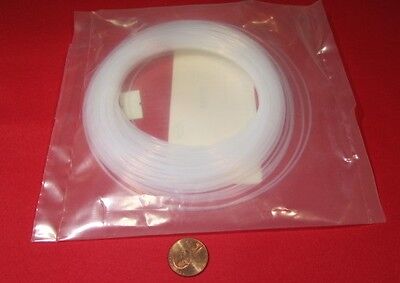 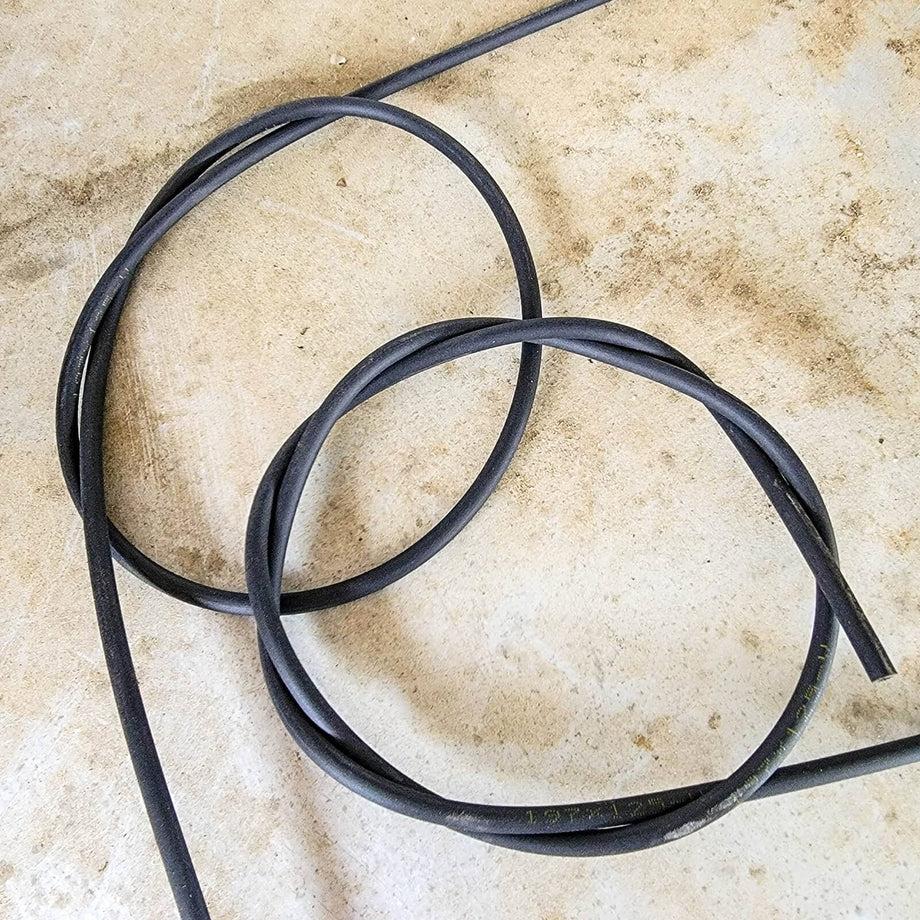 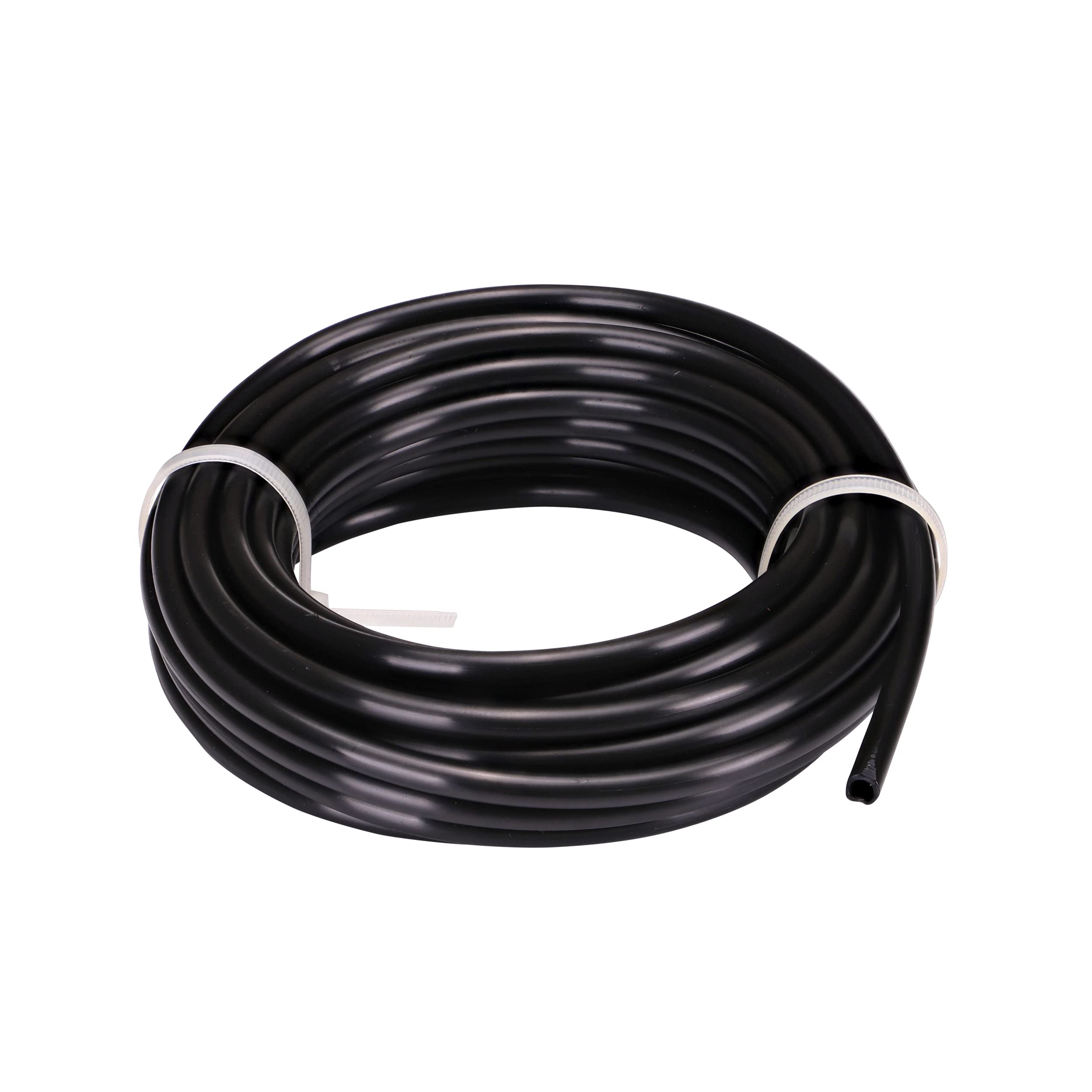 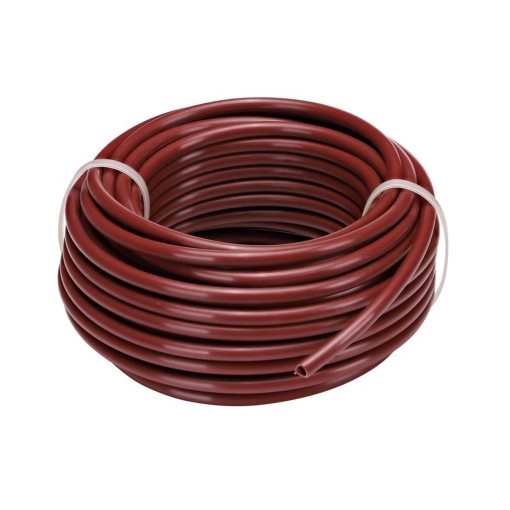 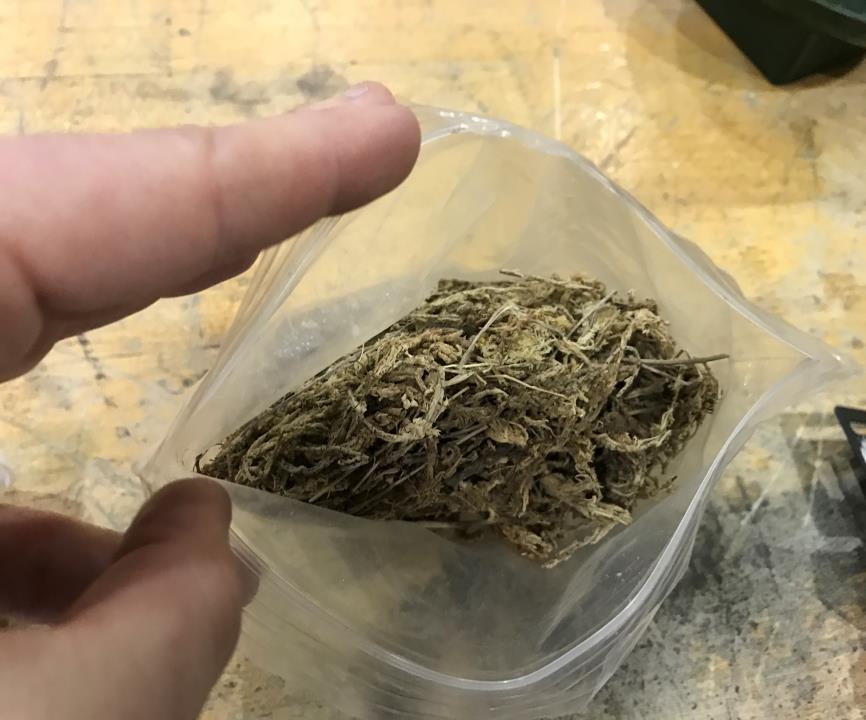 SphagnumMoss
Spray Suit
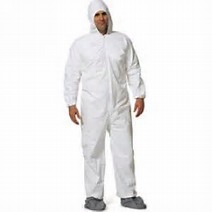 Styrofoam
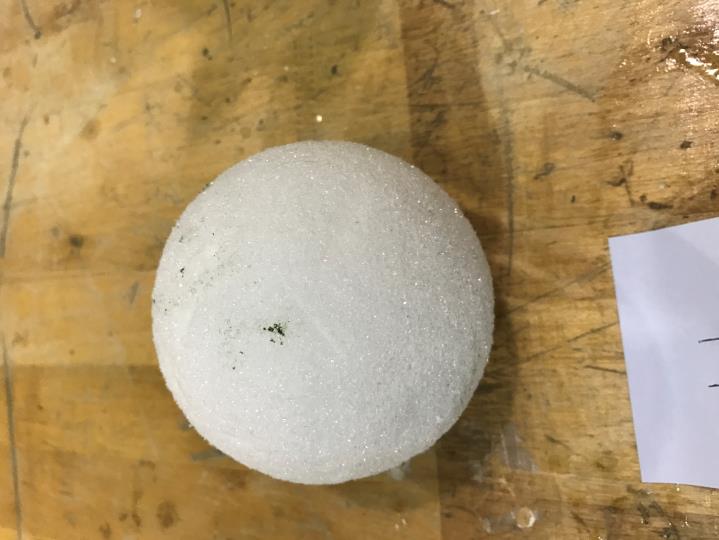 Tape Measure
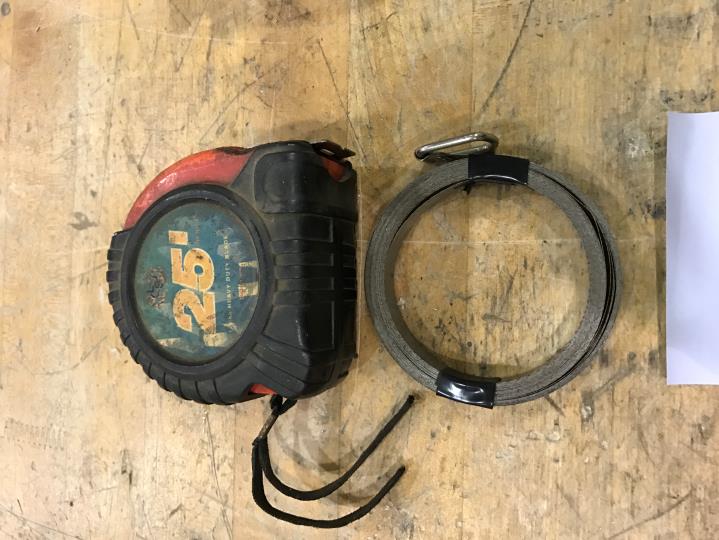 Vermiculite
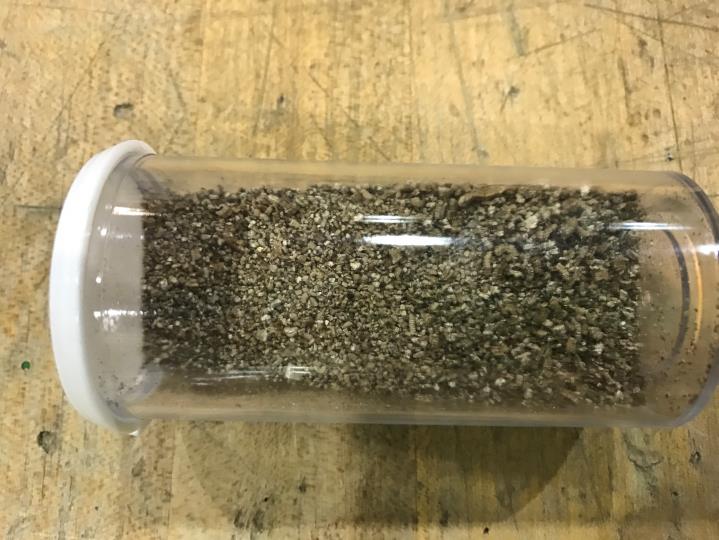 Water Breaker
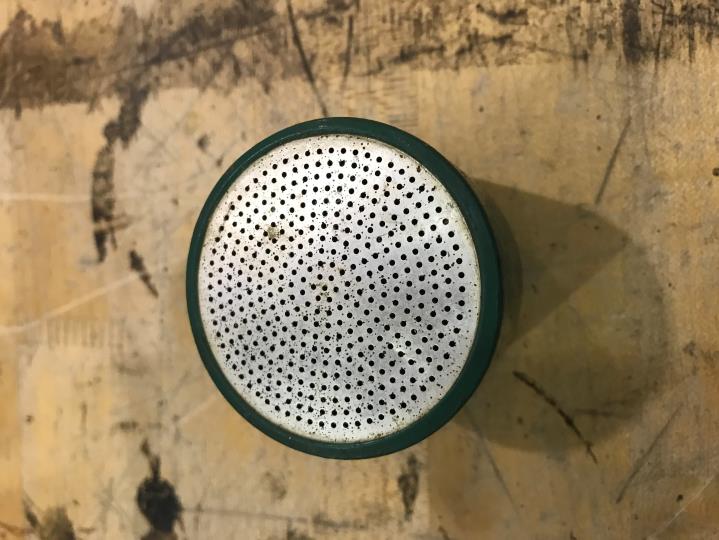 Water Soluble Fertilizer
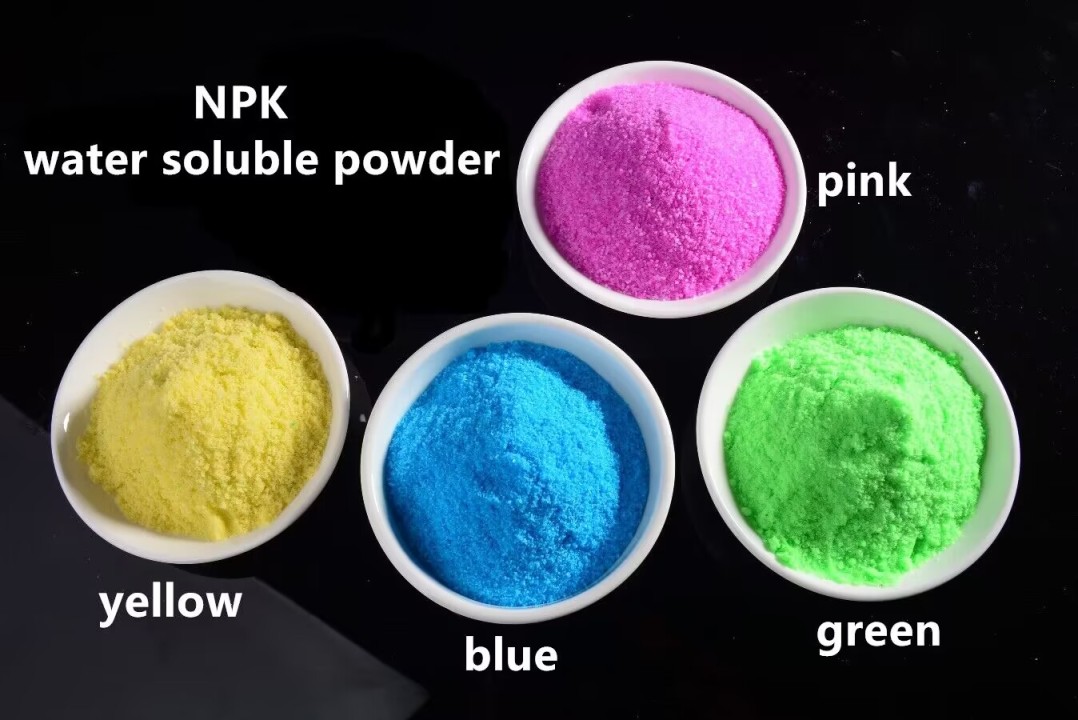 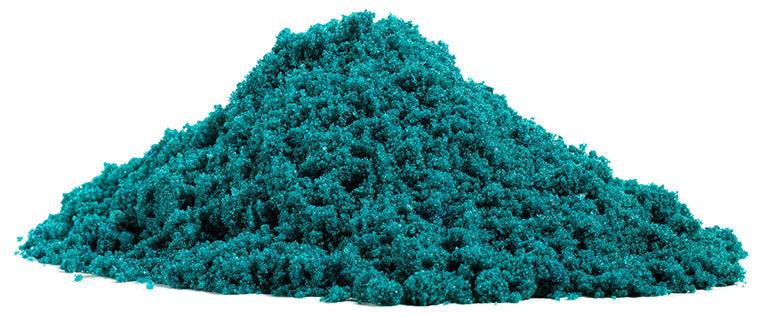